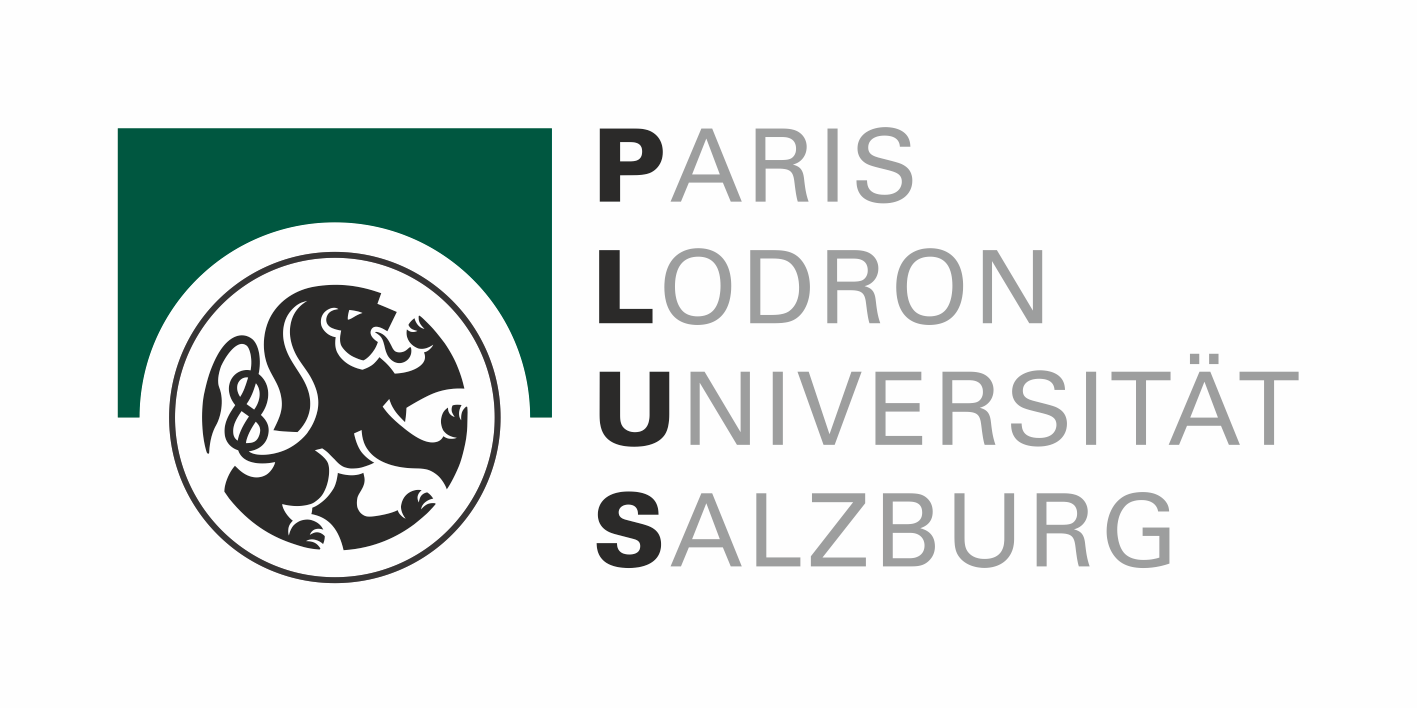 Logos TUM, Firma,…
Titel
[Titel]
Betreuer: xxx1, 
Chemie und Physik der Materialien,
Paris-Lodron Universität Salzburg, Österreich
Autoren1, xxx, xxx 2
1 Chemie und Physik der Materialien,
Paris-Lodron Universität Salzburg, Österreich
Einleitung/ Motivation
Schriftgröße 36 pt oder größer.
Methodisches (Synthesen, Messprinzip, …)
Ergebnisse und Diskussion
Zusammenfassung
Danksagung: 
Unser Dank gilt xxx für die Messungen der Pulverdiffraktogramme
Referenzen:
[1] xxx, Adv. Mater., 2002, 14, 429.
[2] xxx Int. J. Rej., 2016, 8 (9), 3075.